אני (שם הילד.ה)
החדר של (שם הילד.ה)
תמונה של המיטה של הילד.ה
תמונה של החדר
אני גרה עם אבא ואמא בבית
תמונה של הבית
יש סלון שבו יושבים, אפשר גם לראות טלוויזיה
בבית שלי יש הרבה חדרים:
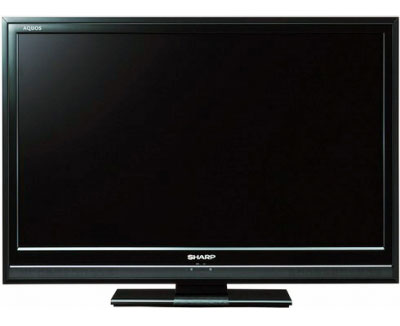 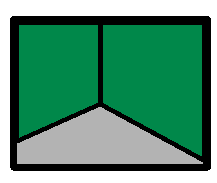 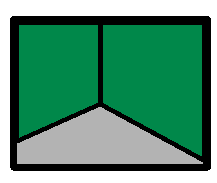 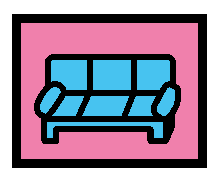 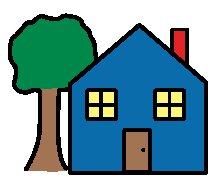 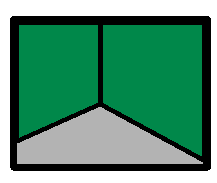 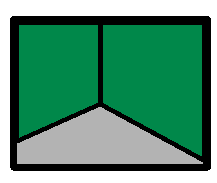 יש מטבח שבו מבשלים אוכל
בסלון נעים לשבת עם המשפחה לדבר ולשחק
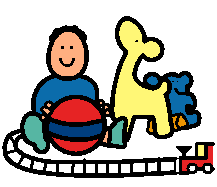 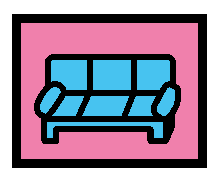 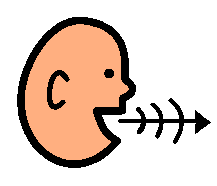 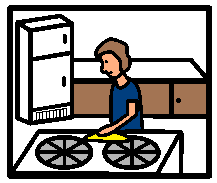 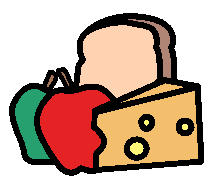 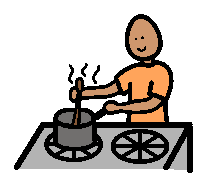 בבית יש גם חדרי שינה. בחדר שינה ישנים.
גם אחותי ישנה בחדר שינה שלה.
גם אחי ישן בחדר שינה שלו.
תמונה של אחות
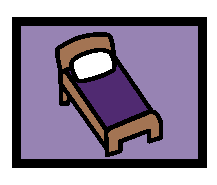 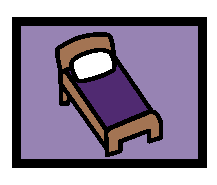 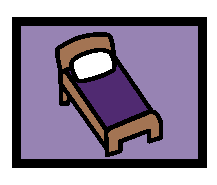 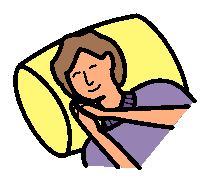 לכל אחד יש חדר שינה משלו- אבא ואמא ישנים בחדר שלהם.
תמונה של אח
תמונה של הורים
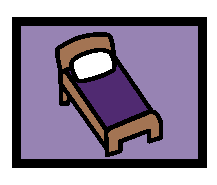 לפעמים אני רוצה לישון בסלון
תמונה של המיטה של הילד.ה
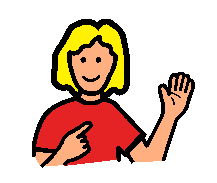 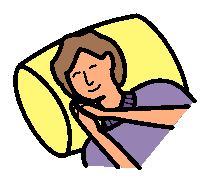 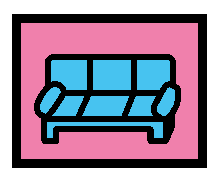 אני לא רוצה לישון בחדר שינה שלי
גם לי יש חדר שינה.
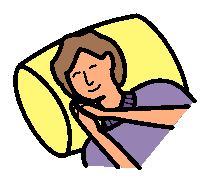 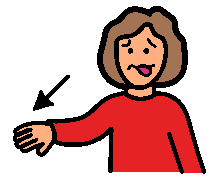 בחדר שינה שלי יש מיטה, ארון ומשחקים.
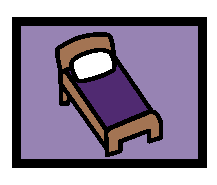 תמונה של המיטה של הילד.ה
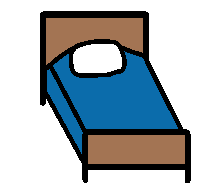 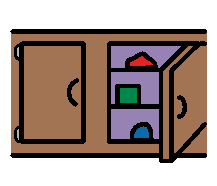 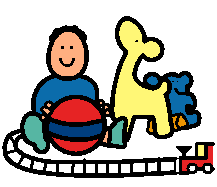 הם יכולים לקרוא לי סיפור, לשיר, לשבת לידי ולתת לי נשיקה וחיבוק
כל האנשים ישנים במיטה שלהם בחדר שינה
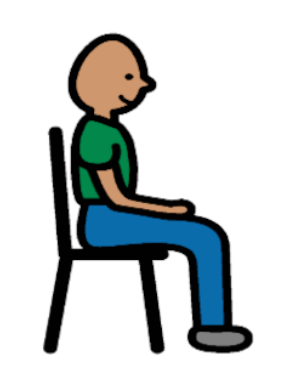 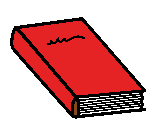 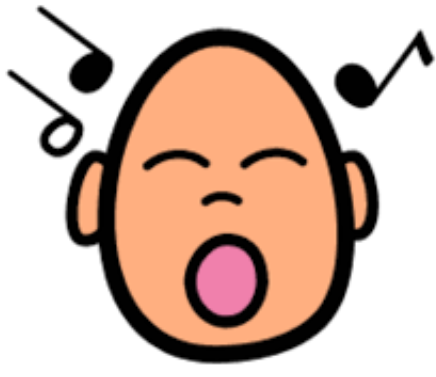 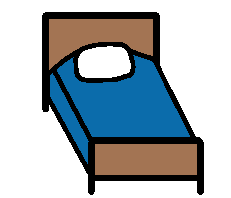 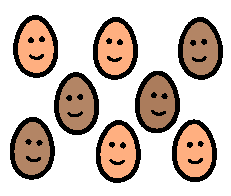 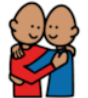 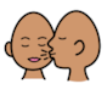 עד שאני ארדם.
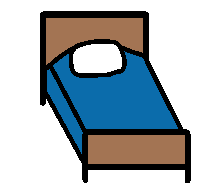 אם קשה לי להירדם בחדר שינה שלי אבא ואמא יכולים לעזור לי
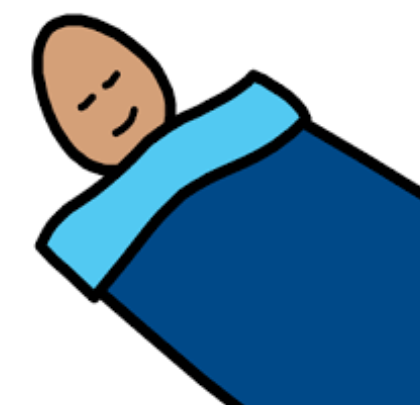 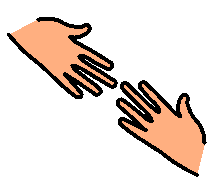